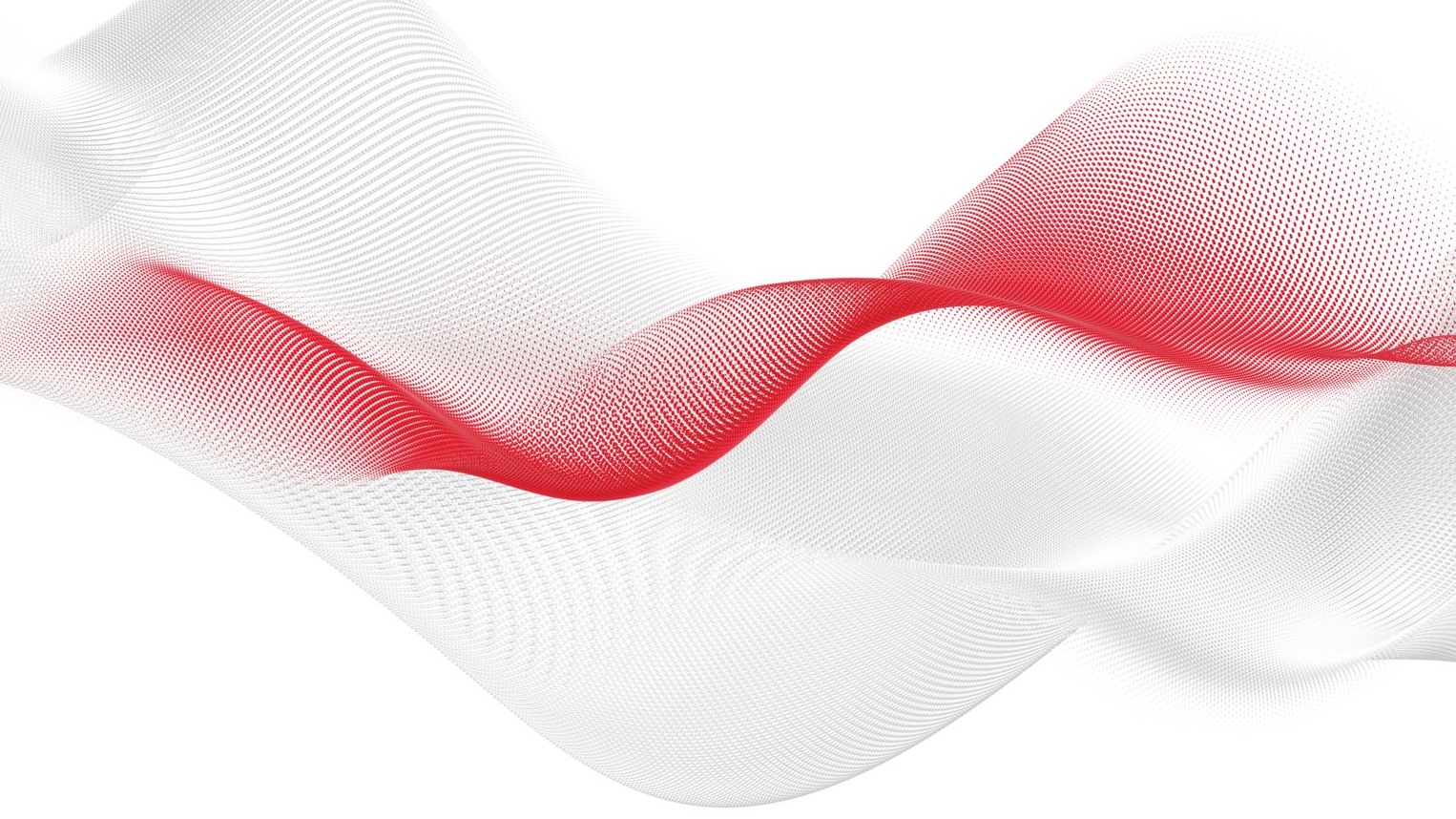 —ABBLet’s write the future. Together.
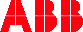 March 4, 2021
ABB é uma empresa líder global em tecnologia que energiza a transformação da sociedade e da indústria para alcançar um mais produtivo, futuro sustentável. 
Ao conectar o software ao seu portfólio de Electrification, Motion, Process Automation e Robotics & Discrete Automation, a ABB supera os limites da tecnologia para levar o desempenho a novos níveis.
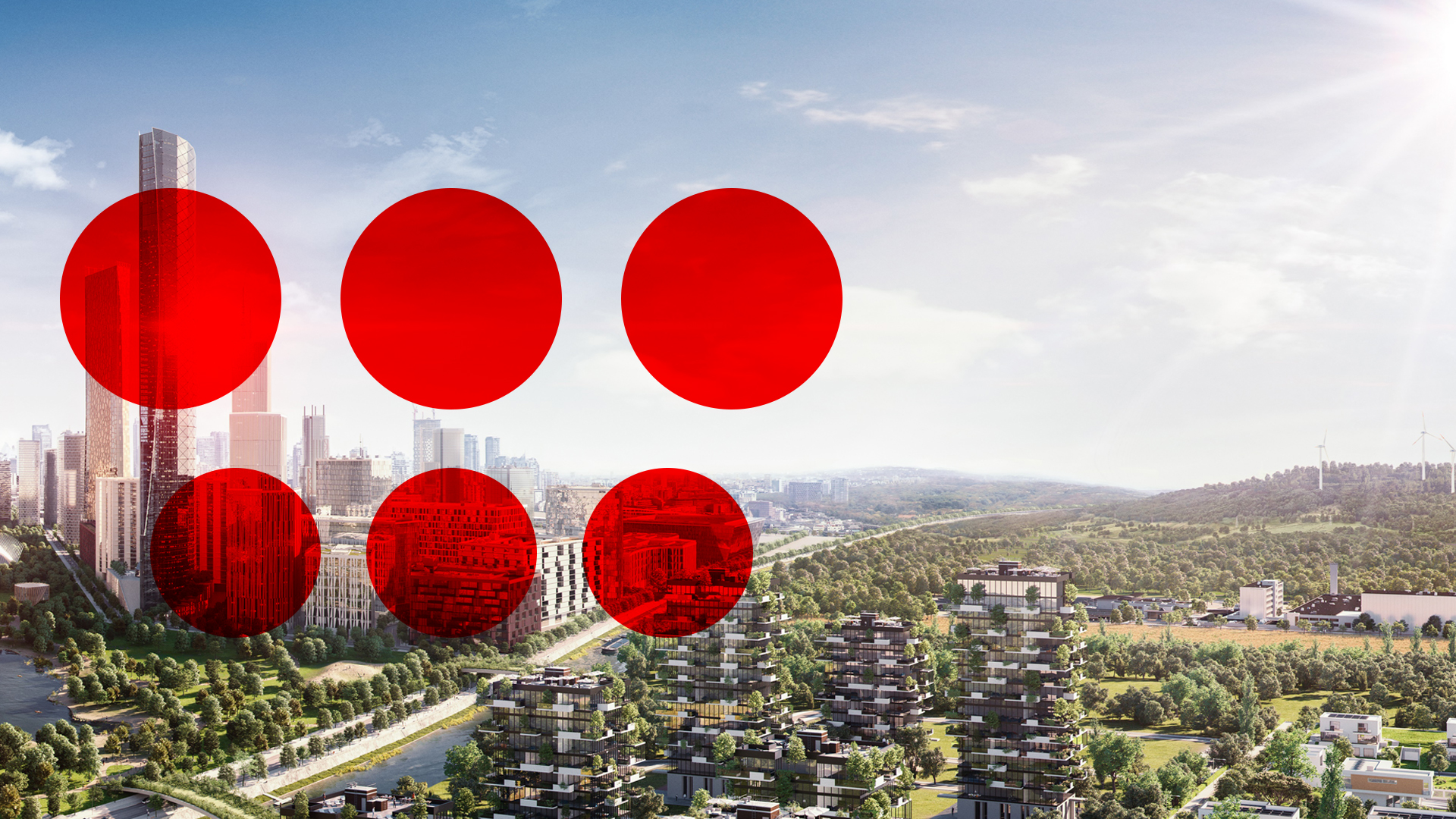 —
Bem posicionada nos mercados globais
Funcionários
Países
Receitas
~105,000
~100
~$26 biliões
Europa
Américas
AMEA
~$9.6 bn
~$7.9 bn
~$8.4 bn
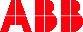 números de 2020
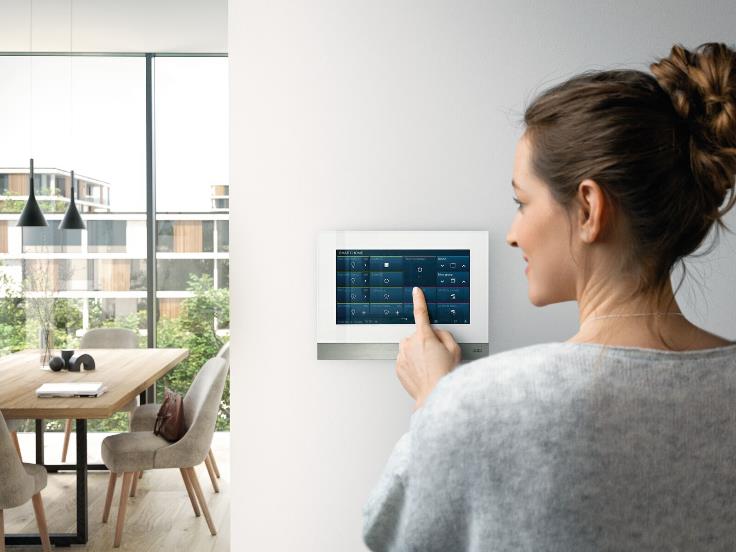 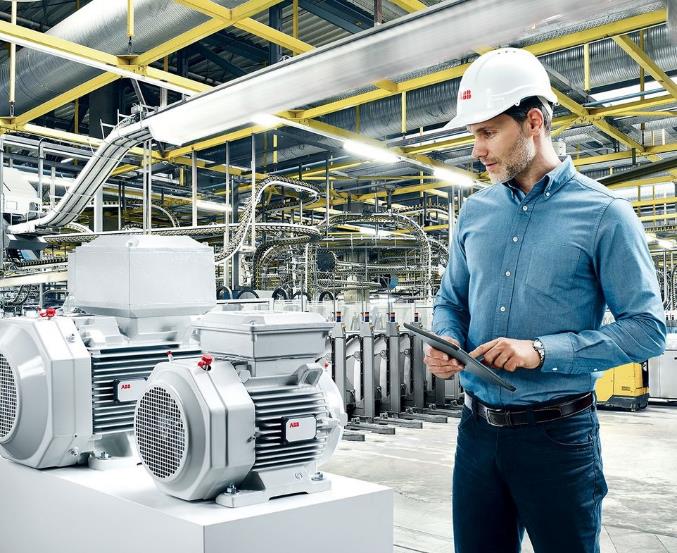 Nossas Áreas de Negócio
Electrification
Motion
Process Automation
Robotics & Discrete Automation
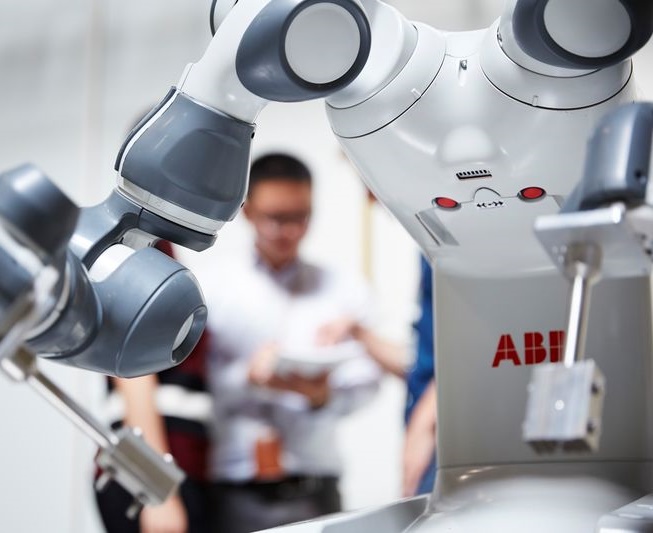 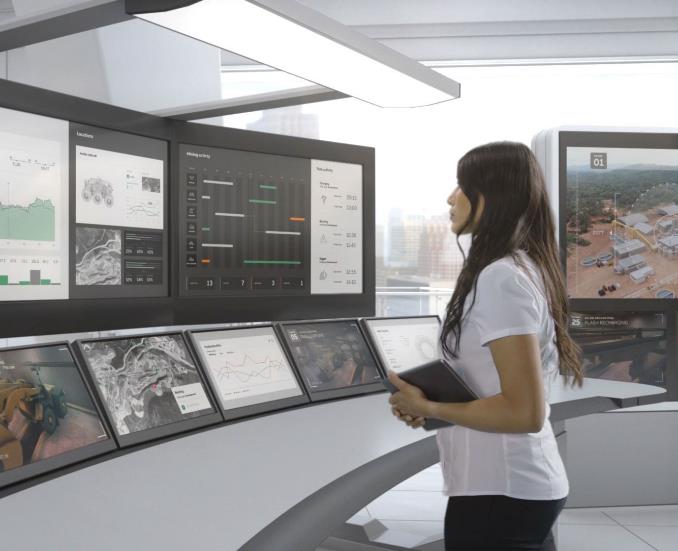 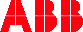 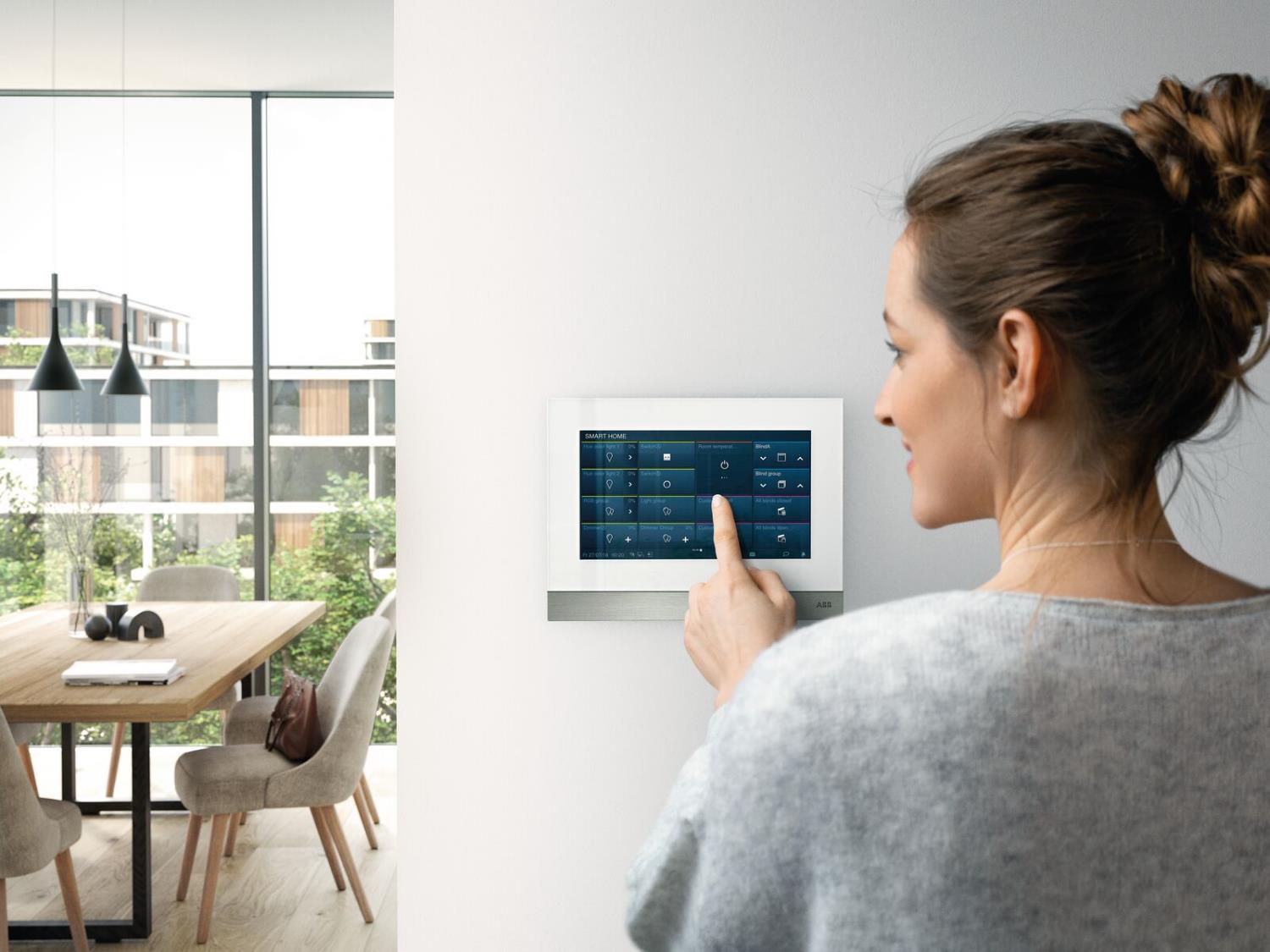 Electrification
Escrevendo o futuro da eletrificação segura, inteligente e sustentável.
O negócio de Electrification da ABB oferece um amplo portfólio de produtos, soluções digitais e serviços, da subestação ao soquete, permitindo uma eletrificação segura, inteligente e sustentável.
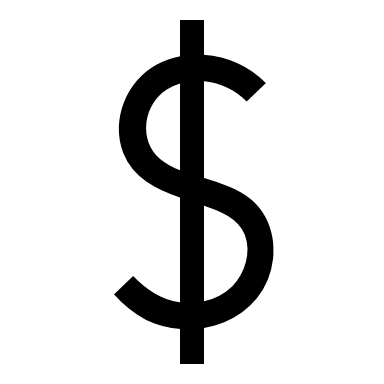 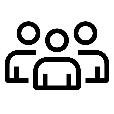 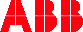 Números para o ano fiscal de 2020
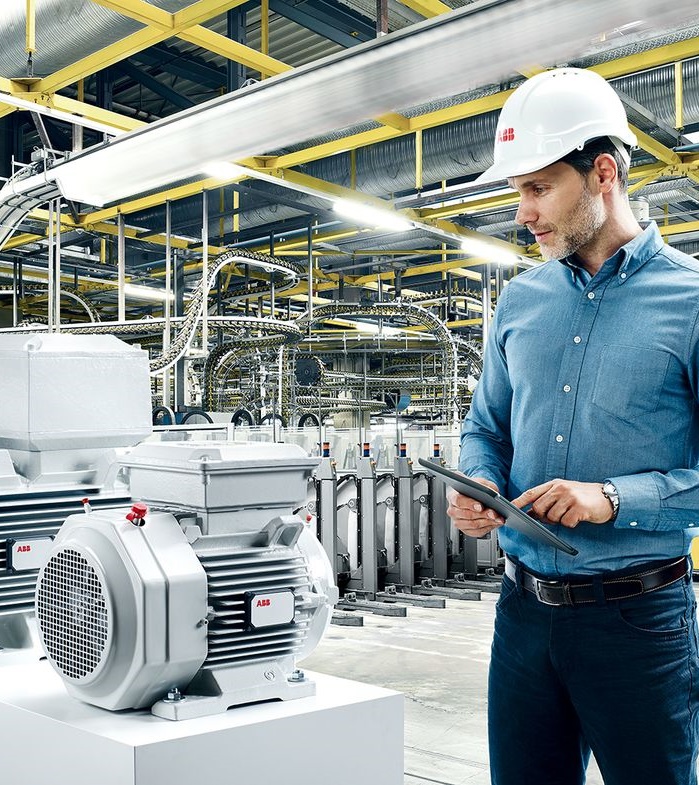 Motion
Mantemos o mundo em movimento enquanto economizamos energia todos os dias.O negócio Motion da ABB é o maior fornecedor mundial de inversores e motores. Fornecemos aos clientes uma gama completa de motores elétricos, geradores, inversores e serviços, bem como produtos de transmissão mecânica de energia e soluções digitais para powertrains.
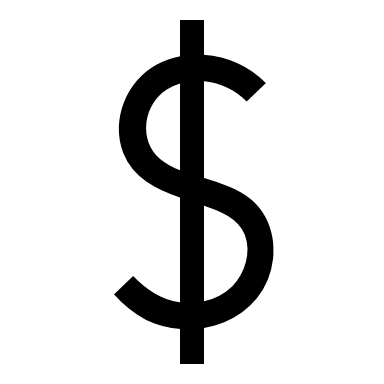 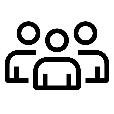 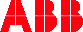 Números para o ano fiscal de 2020
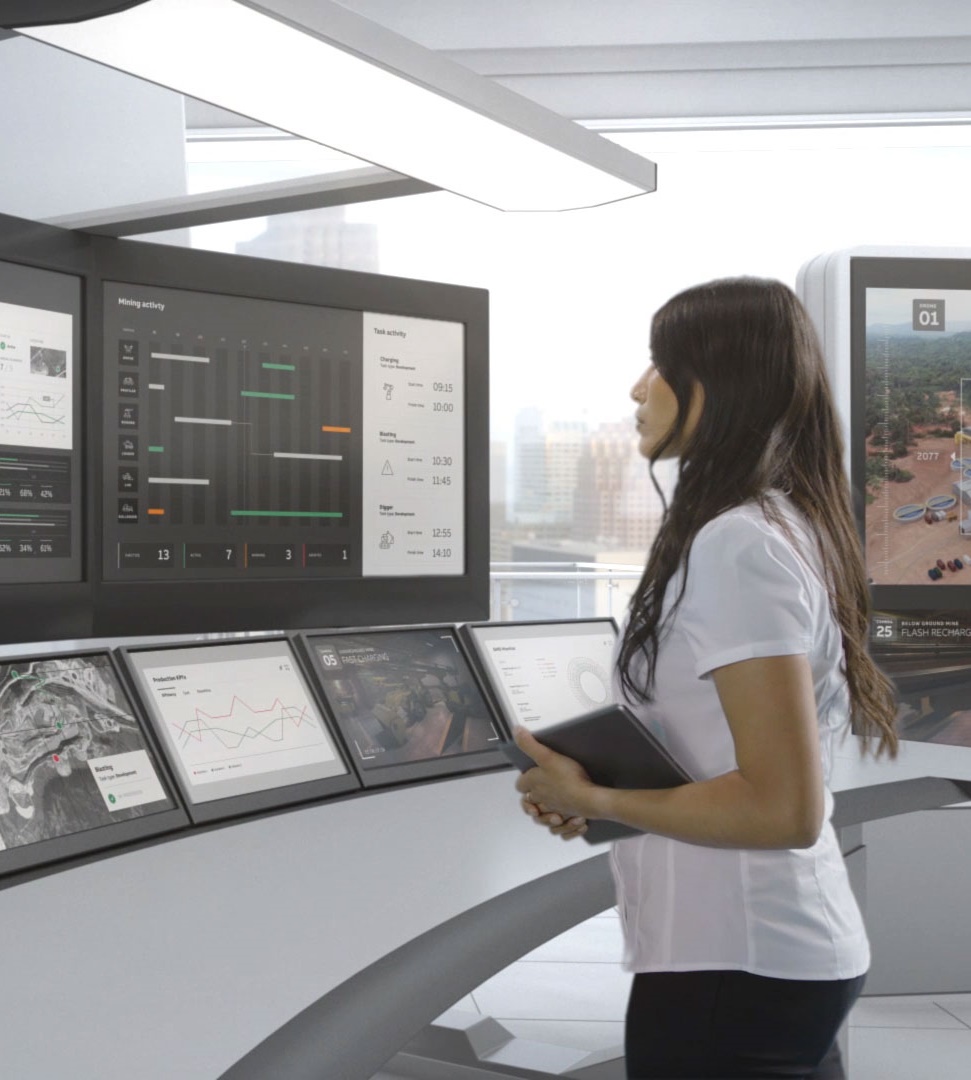 Process Automation
Escrevendo o futuro de operações seguras, inteligentes e sustentáveis.
O negócio de Process Automation da ABB oferece uma ampla gama de soluções para indústrias de processo e híbridas, incluindo automação integrada, soluções de eletrificação e digitais específicas para a indústria, tecnologias de controle, software e serviços avançados, bem como medições e análises, e ofertas marítimas e de turboalimentação.
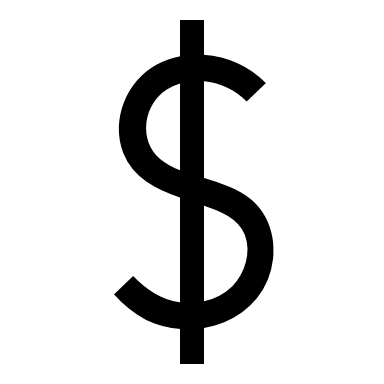 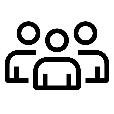 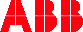 Números para o ano fiscal de 2020
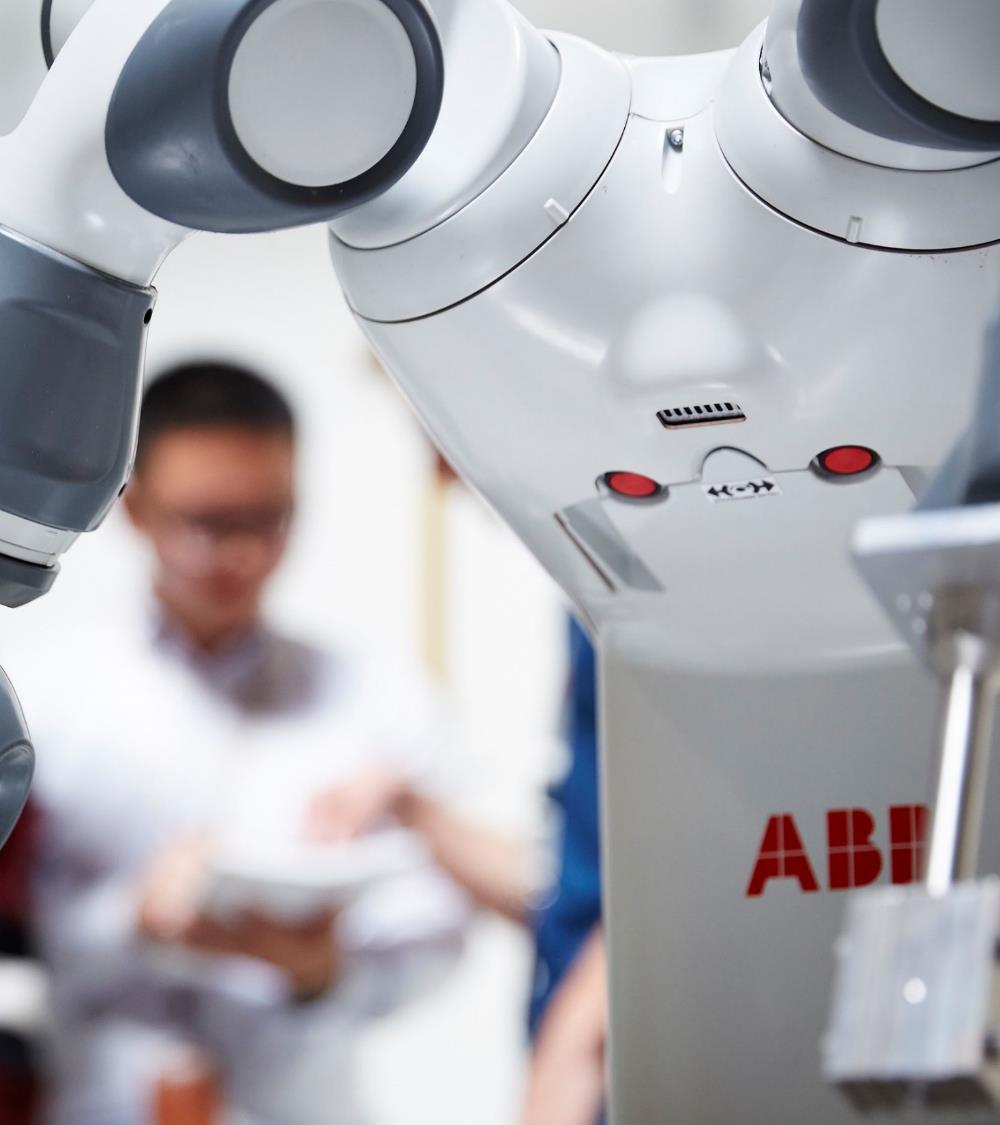 Robotics & Discrete Automation
Escrevendo o futuro da fabricação flexível e das máquinas inteligentes.
Os negócios de Robotics & Discrete Automation da ABB fornecem soluções de valor agregado em robótica, automação de máquinas e fábricas. Nossas soluções integradas de automação, nossa experiência em aplicações em um amplo escopo de indústrias e nossa presença global proporcionam valor tangível ao cliente.
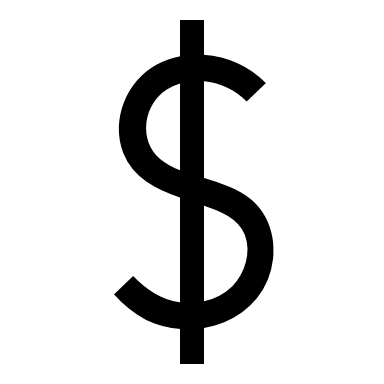 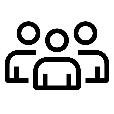 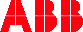 Números para o ano fiscal de 2020
Modelo de negócio totalmente descentralizado com 21 Divisões
Electrification
Process Automation
Motion
Robotics & Discrete Automation
ÁREAs DE NEGÓCIO
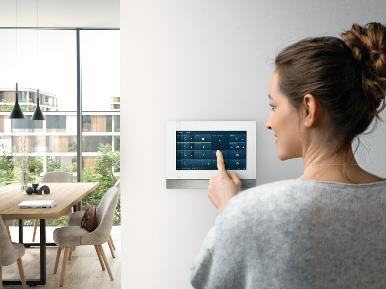 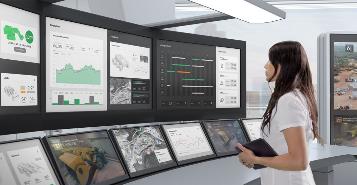 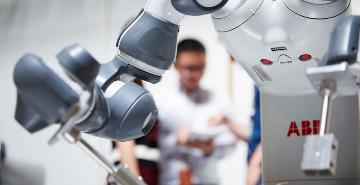 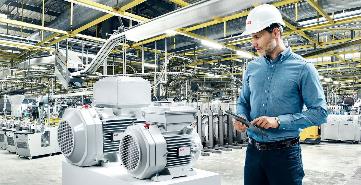 Energy Industries
IEC LV Motors
Robotics
Distribution Solutions
Smart Power
Process Industries
Large Motors & Generators
Machine Automation
Smart Buildings
Marine & Ports
NEMA Motors
DIVISÃO
Installation Product
Turbocharging
Drive Products
E-mobility
Power Conversion
Measurement & Analytics
Systems Drives
Service
Traction
Mechanical Power Transmission
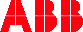 4 de março de 2021
ABB no Brasil
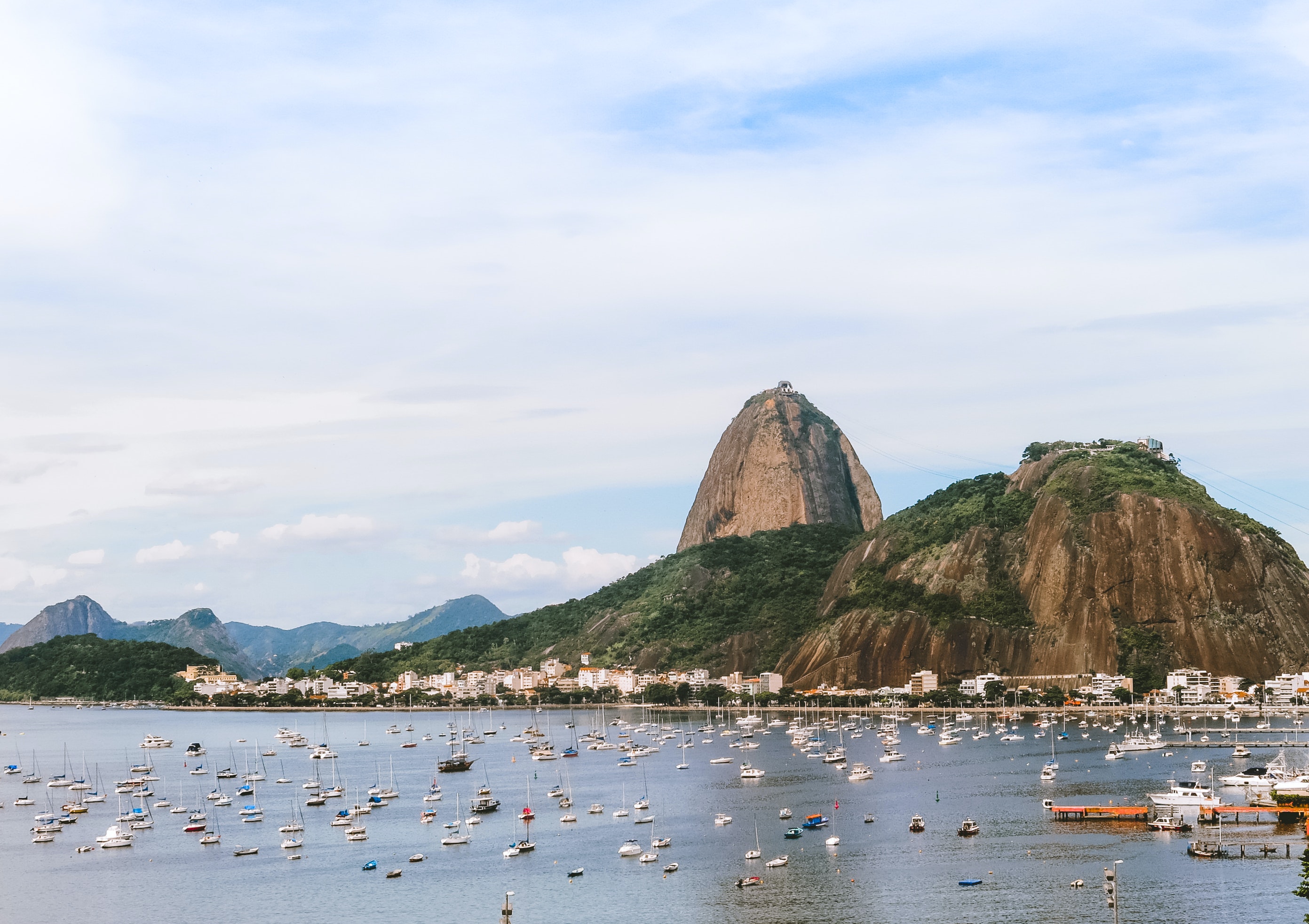 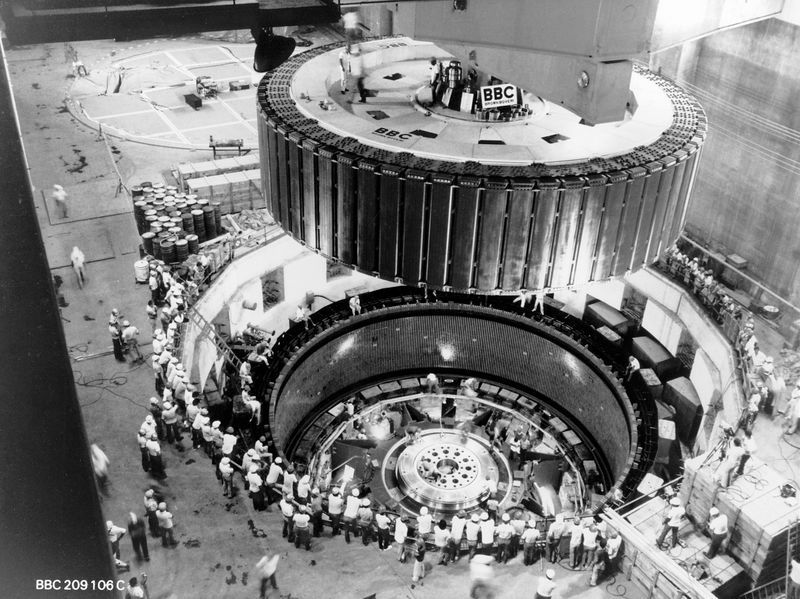 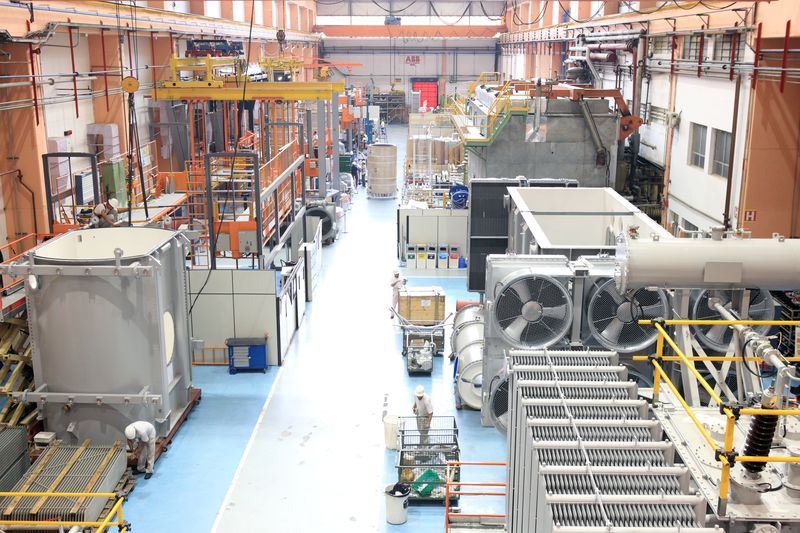 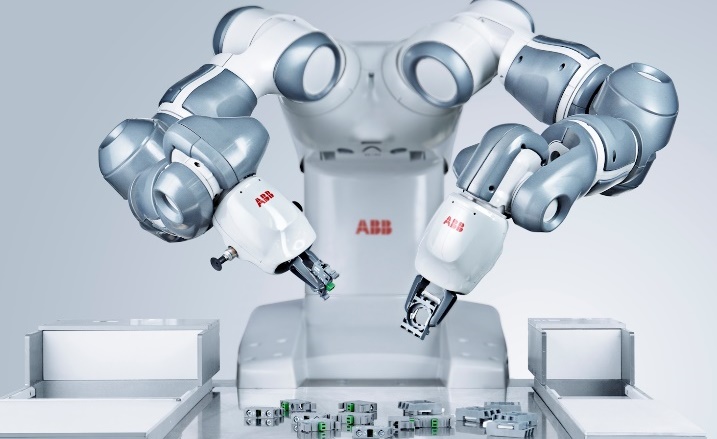 Início da operação no Brasil
Participação nos grandes projetos de desenvolvimento do país
Consolidação da ABB no mercado brasileiro
Ajudando a escrever o futuro do Brasil
A partir da década de 50, com a instalação de fábricas próprias no país
Em 1912 houve o início das atividades no país com o fornecimento dos equipamentos elétricos para o 1º. Bondinho do Pão de Açúcar, no Rio de Janeiro.
A ABB participa dos principais projetos de infraestrutura e industrialização do país, como na Usina Hidrelétrica de Itaipu, em 1984.
A companhia está impulsionando o país rumo à digitalização e modernização tecnológica de diversos setores da indústria.
Slide 9
June 18, 2021
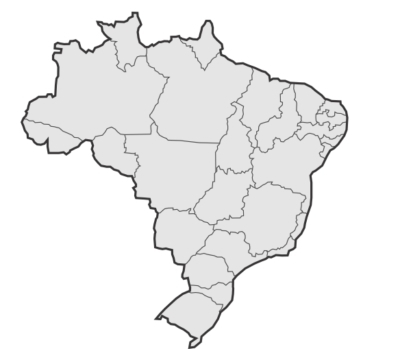 ABB no Brasil
~ 1.700colaboradores
Nossos endereços
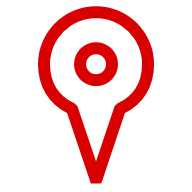 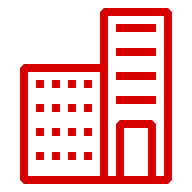 Sede: São Paulo/SP 
   Unidades fabris:
Guarulhos/SP
Sorocaba/SP
Contagem/MG

   Oficina
Rio de Janeiro/RJ

   Centro de serviços
Parauapebas/PA
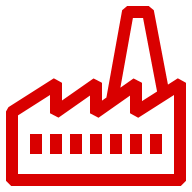 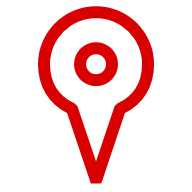 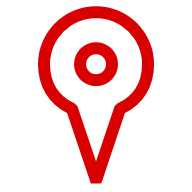 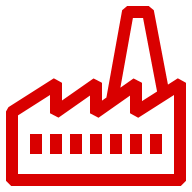 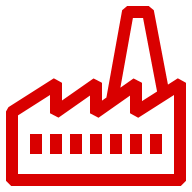 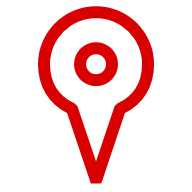 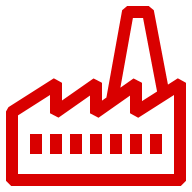 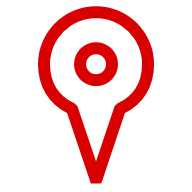 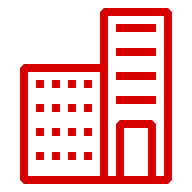 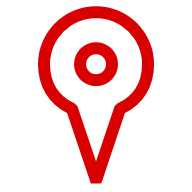 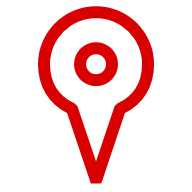 Escritórios Regionais
Vitória/ES
Curitiba/PR
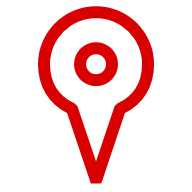 Slide 10
June 18, 2021
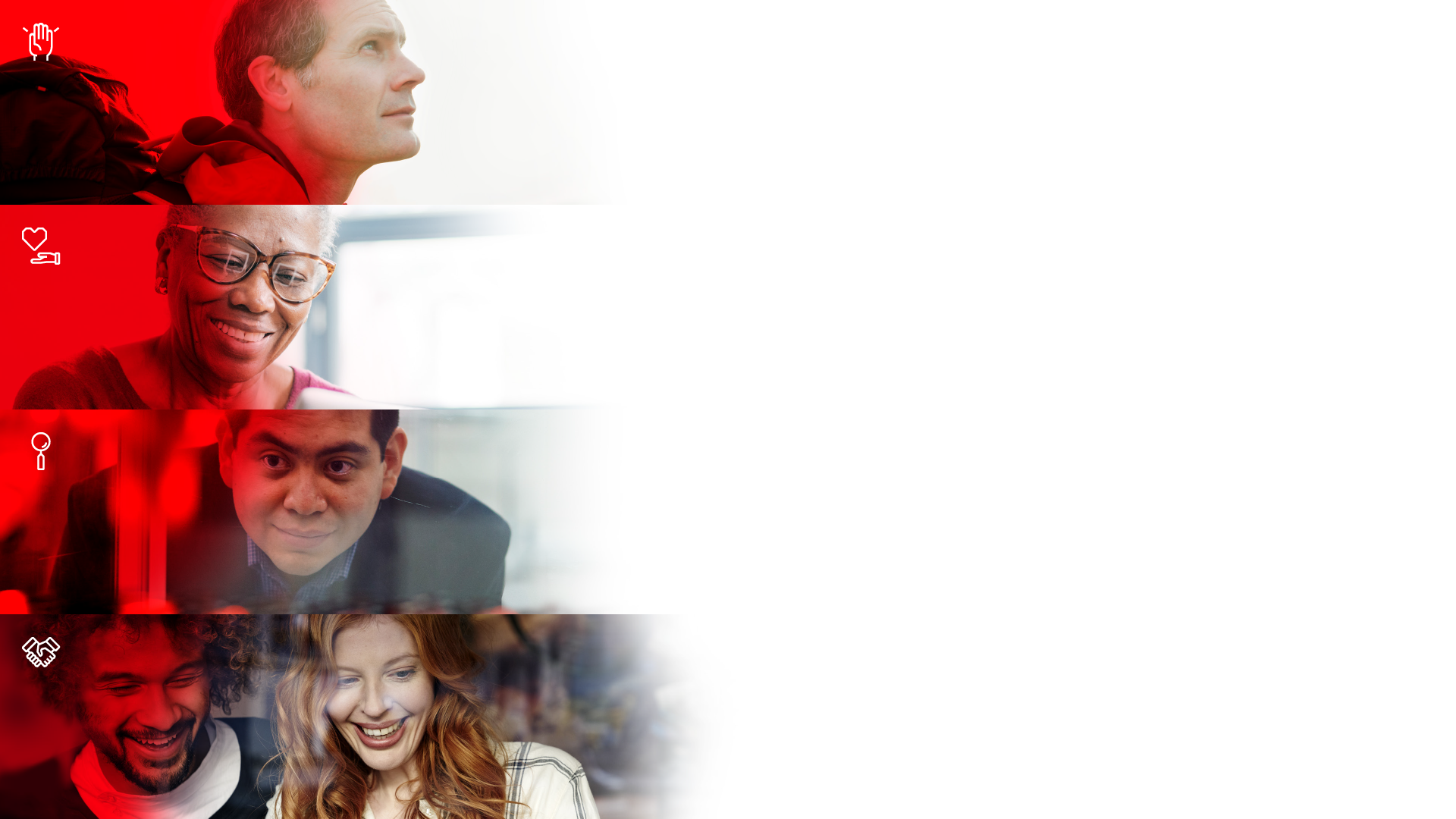 Valores ABB
—
Valores ABB
Courage (Coragem)
Care (Cuidado)
Curiosity (Curiosidade)
Collaboration (Colaboração)
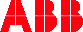 As nossas prioridades
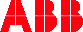 Integridade na ABB
Don’t look the other way
Integridade & Segurança são os valores fundamentais da nossa empresa
A ABB sempre teve Integridade como um dos seus valores. Seu programa mundial foi reformulado em 2004 e o compromisso com Ética e Integridade vem sendo reconhecido nacional e internacionalmente.
Na ABB, o “como fazer” importa tanto quanto realizar nossos objetivos
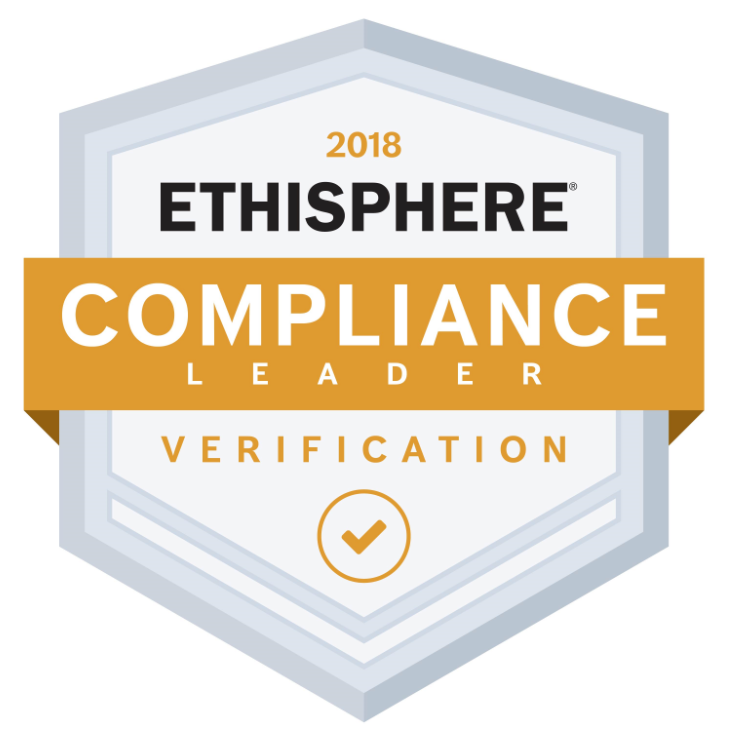 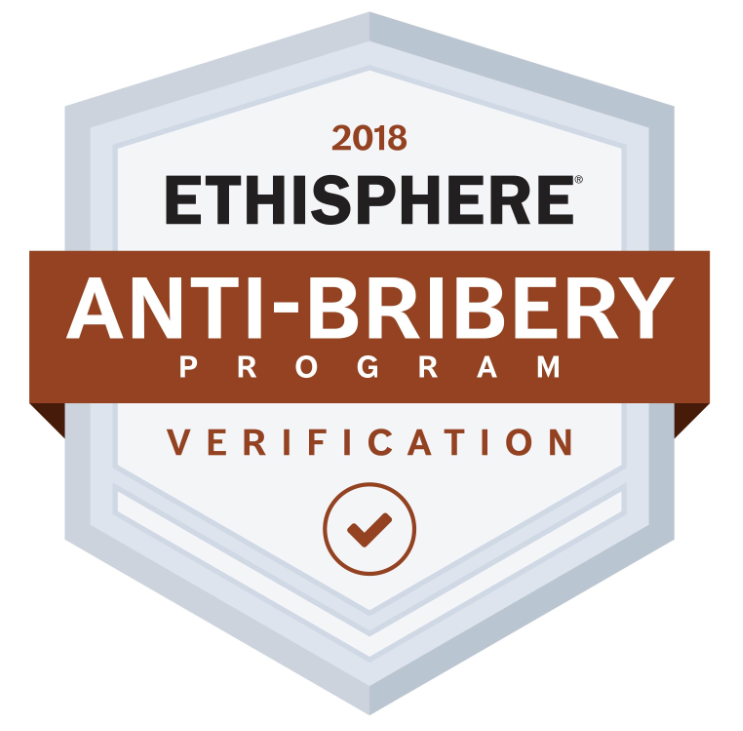 A ABB está comprometida em promover uma cultura onde Integridade está em tudo o que fazemos
Estamos certos que, através da prática de um programa de Integridade robusto, contribuímos para um futuro melhor
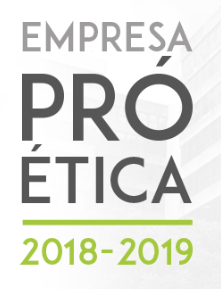 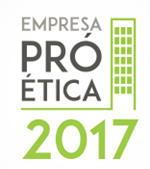 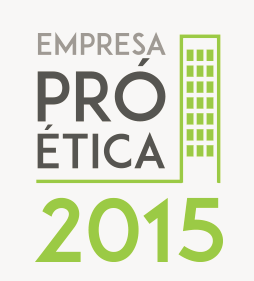 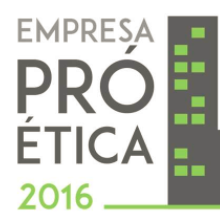 Saiba mais em: 
http://new.abb.com/br/empresa/integridade
http://new.abb.com/about/integrity
Slide 13
June 18, 2021
Modelo de Trabalho
Pré-Pandemia
Modelo open space com a possibilidade de realização do Home-Office 1 vez por semana.
 Estrutura ainda conservadora para o trabalho remoto acima de 2 dias.
 As relações humanas “presenciais” eram consideradas um importante vínculo de confiança.
Infra-estrutura base foi ampliada e preparada em virtude de greve dos caminhoneiros.
Modelo tradicional de trabalho.
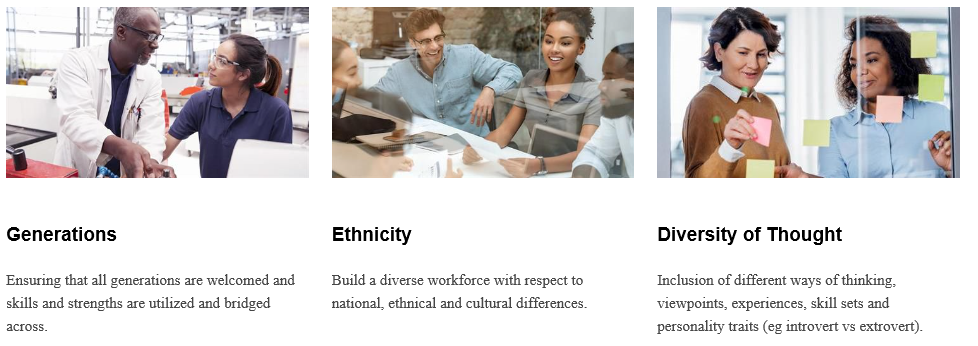 March 4, 2021
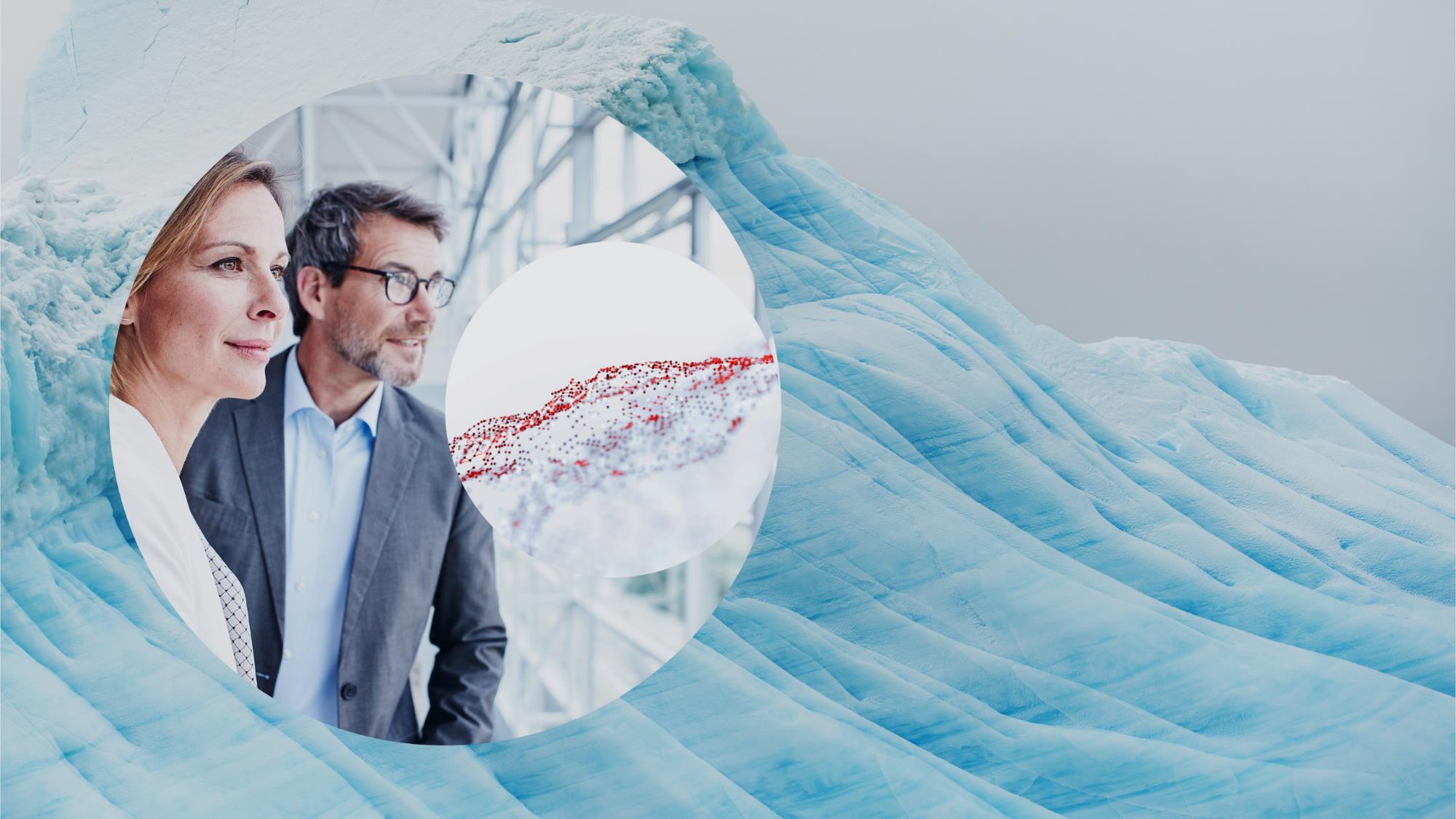 Modelo de Trabalho
Durante a Pandemia – Construção Comitê de Crise
Care (cuidado): colaboradores em Home-Office, exceto fabrica.
Disponibilizamos máscaras PFF2 e N95 e outros itens de proteção.
Contratamos um medico dedicado.
Oferecemos palestras com médicos e especialistas para duvidas. 
Suspendemos a participação dos funcionários nos custos de restaurante e implementamos vale-alimentação e vale ajuda de custo.
Vacina da gripe
Programa de apoio psicológico em caso de falecimento.
Conectados@Home
Como se organizar e produzir no novo normal?
Guia Home-Office.
Disponibilização de cadeiras e monitores
Liderança virtual
Saúde Emocional em tempos de pandemia
Saúde Emocional: Como ajudar os filhos?
Protocolo doméstico de prevenção
Treinamento gratuitos
March 4, 2021
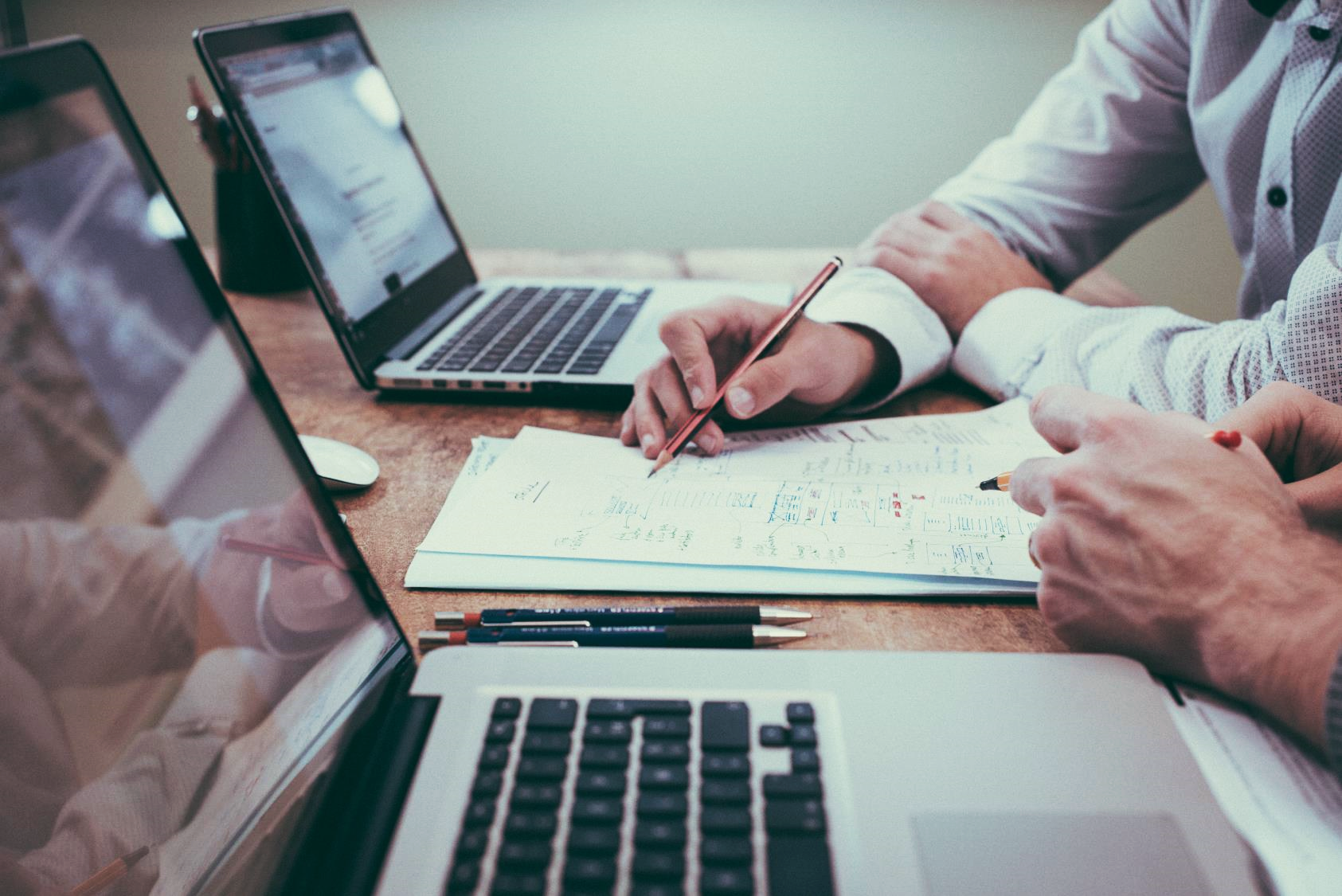 Modelo de Trabalho
Pós-Pandemia e Desafios Futuros
Pesquisa feita com os funcionários sobre modelo ideal pós pandemia.
Possível modelo de trabalho hibrido (3 vezes na semana home-office e 2 no escritório)
Revisão de benefícios com a possibilidade de flexibilidade. (academia, saúde geral)
Programa de assistência aos funcionários para temas diversos(saúde mental, legal)

Alguns Desafios:
Reflexão: relações humanas, profissionais (gestão) e comerciais?
Segurança do trabalho: qual o nível de responsabilidade das empesas? Como podemos apoiar na prevenção de  acidentes domésticos?
Programa de Estágio e Aprendiz e Iniciativas de diversidade no novo modelo?
March 4, 2021
4 de março de 2021